Jak integrować kształcenie językowe, literackie i kulturowe 
w szkole ponadpodstawowej?
Zapraszamy:
Iwona Gubańska, nauczyciel języka polskiego w III LO w Lesznie, nauczyciel konsultant w CDN w Lesznie,
Edyta Zarembska-Marciniak, nauczyciel języka polskiego w ZS 4 w Lesznie, doradca metodyczny w CDN w Lesznie.
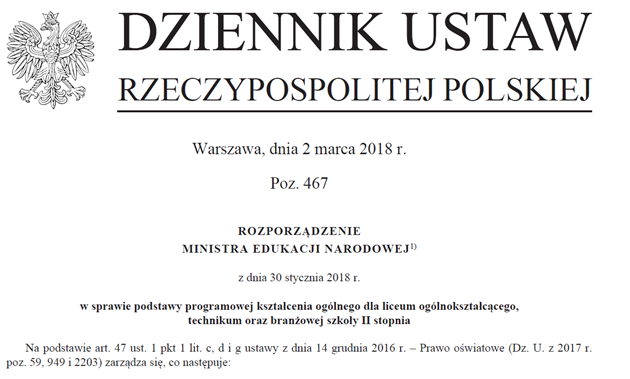 Szczególne znaczenie dla rozwoju kompetencji interpretacyjnych ma zintegrowanie
kształcenia literackiego i kształcenia językowego.
Sprawdzane umiejętności
Sprawdzane umiejętności
Około 1000 słów
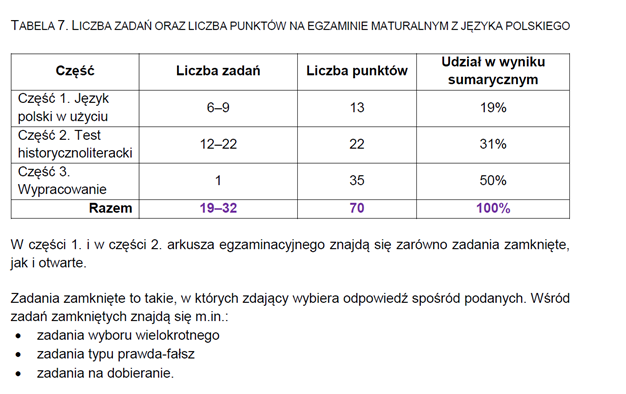 MAGDALENA KLAUDIA TERLECKAInstytut Ekologii i BioetykiUniwersytet Kardynała Stefana Wyszyńskiego w WarszawieO edukacji ekologicznej w Polsce
Elżbieta BUCHCICIB UH–P Kielce 

Edukacja ekologiczna priorytetem 
wykształcenia współczesnego człowieka
Przeczytaj uważnie teksty, a następnie wykonaj zadania umieszczone pod nimi. Odpowiadaj tylko na podstawie tekstów i tylko własnymi słowami – chyba że w zadaniu polecono inaczej. Udzielaj tylu odpowiedzi, o ile Cię poproszono.

Jaką funkcję pełnią w obu tekstach  – w kontekście omawianego zagadnienia - wstępy?
Podaj dwa przykłady. 
 
Przykładowe odpowiedzi:
- wprowadzają w problematykę;
- podkreślają jej ważność. 
- 1 pkt
2. Na podstawie obu tekstów sformułuj dwa argumenty potwierdzające słuszność tezy: Edukacja ekologiczna staje się koniecznością.

Odpowiadaj własnymi słowami.
 Argument 1 – dot. pierwszego fragmentu:
2pkt

Np. postępująca degradacja środowiska naturalnego 
 
Argument 2 – dot. drugiego fragmentu
Im większą posiadamy wiedzę , tym większa jest nasza świadomość. 
 
2 pkt, jeden argument z tekstu 1. Lub 2. – 1 pkt
3. Określ i wyjaśnij rodzaj wypowiedzenia w tytułach artykułów. 
 
2 pkt 
Równoważniki zdań  + wyjaśnienie
Jeden tytuł – 1pkt
4. Z podanego zdań wynotuj części mowy i nazwij je:
Proces kształtowania postaw, wartości i wiedzy trwa przez całe życie.
1	pkt  za wykonanie całego zadania.
5. Co do twojej wiedzy o ekologii wnosi następująca uwaga: 	„Termin „ekologia” pochodzi od greckich słów: oikos (miejsce życia, dom) i logos (nauka, 	słowa)” ? 
 
Przykładowa odpowiedź:
Definicja podkreśla związek ekologii z tym, co jest nam najbliższe.  
1 pkt

6. O jakich wydarzeniach i dokumentach mówi 1. i 2. tekst? Na co zwraca się w nich uwagę. Odpowiadaj własnymi słowami. 

2 pkt – 1 pkt za wypisanie dokumentów/wydarzeń.  1 pkt za wyjaśnienia. 

Razem: 13 pkt
7. Na podstawie obu tekstów zredaguj syntetyzującą notatkę na temat:   W jaki sposób można rozwijać edukację ekologiczną?  . Twoja wypowiedź powinna liczyć 60–90 wyrazów. (4 pkt)

Przykładowa odpowiedź – wstępne rozpoznanie: 
Obydwa teksty podejmują ten  sam temat dotyczący problemu edukacji ekologicznej. 
Różni je zasób informacji związany z ekologią. Pierwszy z tekstów przynosi wiedzę o różnych formach zdobywania wiedzy ekologicznej. Drugi -  oprócz ww także sugestie, że edukacja ekologiczna ma miejsce przez cały czas.
Tworząc wiązki warto skorzystać ze zbioru 
 
EGZAMIN MATURALNY 
JĘZYK POLSKI Poziom podstawowy 
ZBIÓR ZADAŃ 
 
 
Materiały pomocnicze dla uczniów i nauczycieli


 Publikacja opracowana przez zespół koordynowany przez Małgorzatę Kosińską-Pułkę 
działający w ramach projektu  Budowa banków zadań realizowanego przez Centralną 
Komisję Egzaminacyjną pod kierunkiem Janiny Grzegorek.

Pozycja „stara”, ale wskazówki aktualne.
http://zsg.pila.pl/wp-content/uploads/2017/12/Matura_Zbi%C3%B3r_zada%C5%84_J%C4%99zyk_polski.2016.-pdf.pdf
Tu także teksty do ćwiczeń, również  teksty ikoniczne.
A może tak konstruować wiązki zadań?
Eksplikacja jako metoda tworzenia wiązek zadań – Pan Tadeusz.
Wiązki zadań wychodzące od tekstu popularnonaukowego – czyli       od definiowania szczęścia do dezinformacji, postprawdy, stereotypu, bańki informacyjnej, wiralności…
Eksplikacja
Praelectio (gr.)
metoda akromatyczna, czyli słowna  metoda pracy z tekstem, to rozbiór
tekstu, którego wzorzec wypracowali  nauczyciele języka ojczystego w  starożytnej Grecji.
Eksplikacja
Analiza, rozumiana jako szczegółowy  rozbiór utworu, pojmowanego przede  wszystkim jako swoista konstrukcja  językowa.
Konkretna analiza, dzięki której odnajdujemy  pewne motywy stale powtarzające się w  różnych strukturach literackich, obciążone  określonym ładunkiem znaczeniowym i  kojarzące się z określonym zespołem  środków ekspresji językowej.
Podstawowe zasady eksplikacji  tekstu literackiego
Przedmiot rozbioru:
niewielki utwór,
fragment wyodrębniony (samodzielna całostka  kompozycyjna: scenka, opis, etap w argumentacji  pełniący w całości rolę istotną).

Jego omówienie powinno się zmieścić w jednostce  lekcyjnej.
Uzasadnienie – niezbędna część  eksplikacji
Elementy konieczne uzasadnienia:
objaśnienia słownikowe,
objaśnienia rzeczowe,
uwagi dotyczące wszystkich poziomów organizacji
tekstu: budowy brzmieniowej i graficznej, słownictwa,  składni, wersyfikacji, układu kompozycyjnego, budowy  tematycznej, sensów pragmatycznych opisywanych w  kategoriach aktów mowy.
Rola eksplikacji w przygotowaniu  analizy i interpretacji tekstu
Eksplikację tekstu można widzieć pośród różnych  odmian sztuki interpretacji.
Opiera się na trzech najważniejszych założeniach.
Utwór literacki wymaga czytania intensywnego.
W czytaniu interesuje nas to, co w nim  szczególne.
Mówienie o literaturze nie powinno oddalać się  zanadto od cech mowy literackiej.
Techniki eksplikacji tekstu  literackiego
Koncentracja na znakach tekstu:
w ujęciu semiotycznym (znaki, symbole),
w ujęciu strukturalnym  (historycznoliterackim, genologicznym) -  motywy, gatunki, słowa – klucze,
w ujęciu komunikacyjnym (strona  językowa, semantyka).
Techniki eksplikacji tekstu  literackiego
Ujęcie semiotyczne – odczytanie znaczeń  kulturowych.
Rozpoznanie miejsc znaczących w tekście  oraz podstawowych elementów świata  przedstawionego (znaki, symbole,  motywy).
Określenie pól znaczeniowych – od  znaczenia słownikowego do znaczeń  kontekstowych.
Ujęcie strukturalne – fenomenologia
Warstwa języka
Ujęcie strukturalne – fenomenologia
Warstwa świata
przedstawionego
Techniki eksplikacji tekstu  literackiego
Ujęcie komunikacyjne – (kognitywizm).  Podstawą ujęcia jest szeroko rozumiana  wiedza o poznaniu.
Związek między językiem (znaczeniami  słowa a jego percepcją przez odbiorcę).
Rozwój metody ma związek z rozwojem  koncepcji neurodydaktycznych.
Ujęcie komunikacyjne – (kognitywizm).
Recepcja tekstu
Obraz świata
współistnienie przestrzeni mentalnych wyznaczanych
relacjami podmiotów wypowiedzi,
współistnienie przestrzeni wyznaczanych kategoriami  gramatycznymi (czasy, nazwy miejsc,, przestrzeń  ukazywana całościowo i sekwencyjnie),
Związek między schematyczno-wyobrażeniowym
charakterem znaczeń w tekście a emocjami.
Kategoria poznawcza i aksjologiczna
Księga VIII Zajazd

Przed burzą bywa chwila cicha i ponura,
Kiedy nad głowy ludzi przyleciawszy chmura
Stanie i grożąc twarzą, dech wiatrów zatrzyma,  Milczy, obiega ziemię błyskawic oczyma,
Znacząc te miejsca, gdzie wnet ciśnie grom po gromie:
Tej ciszy chwila była w Soplicowskim domie.
 Myśliłbyś, że przeczucie nadzwyczajnych zdarzeń  Ścięło usta i wzniosło duchy w kraje marzeń.
Księga VIII Zajazd
Po wieczerzy i Sędzia, i goście ze dworu
 Wychodzą na dziedziniec używać wieczoru;
 Zasiadają na przyzbach wysłanych murawą;
 Całe grono z posępną i cichą postawą
 Pogląda w niebo, które zdawało się zniżać,  Ścieśniać i coraz bardziej ku ziemi przybliżać,  Aż oboje, skrywszy się pod zasłonę ciemną  Jak kochankowie, wszczęli rozmowę tajemną,
Tłumacząc swe uczucia w westchnieniach tłumionych,  Szeptach, szmerach i słowach na wpół wymówionych,  Z których składa się dziwna muzyka wieczoru.
Księga VIII Zajazd
Zaczął ją puszczyk, jęcząc na poddaszu dworu;  Szepnęły wiotkiem skrzydłem niedoperze, lecą
Pod dom, gdzie szyby okien, twarze ludzi świecą;  Niżej zaś – niedoperzów siostrzyczki, ćmy, rojem  Wiją się, przywabione białym kobiet strojem.
Mianowicie przykrzą się Zosi, bijąc w lice
I w jasne oczki, które biorą za dwie świéce.  Na powietrzu owadów wielki krąg się zbiera,
Kręci się, grając jako harmoniki sfera;  Ucho Zosi rozróżnia wśród tysiąca gwarów  Akord muszek i półton fałszywy komarów.
Księga VIII Zajazd

W polu koncert wieczorny ledwie jest zaczęty;  Właśnie muzycy kończą stroić instrumenty.
Już trzykroć wrzasnął derkacz, pierwszy skrzypak łąki,  Już mu z dala wtórują z bagien basem bąki,
Już bekasy do góry porwawszy się wiją
I bekając raz po raz jak w bębenki biją.
Księga VIII Zajazd

Na finał szmerów muszych i ptaszęcej wrzawy  Odezwały się chórem podwójnym dwa stawy,  Jako zaklęte w górach kaukaskich jeziora,  Milczące przez dzień cały, grające z wieczora.
Jeden staw, co toń jasną i brzeg miał piaszczysty,  Modrą piersią jęk wydał cichy, uroczysty;
Drugi staw, z dnem błotnistem i gardzielem mętnym,  Odpowiedział mu krzykiem żałośnie namiętnym;
W obu stawach piały żab niezliczone hordy,  Oba chory zgodzone w dwa wielkie akordy.
Ten fortissimo zabrzmiał, tamten nuci z cicha,  Ten zdaje się wyrzekać, tamten tylko wzdycha;  Tak dwa stawy gadały do siebie przez pola,
Jak grające na przemian dwie arfy Eola.
EGZEGEZA – próba odpowiedzi na pytanie,  gdzie kryje się prawdziwy sens tekstu, czy  jest on literalny (dosłowny) czy figuralny  (odsyła do innego znaczenia).
Od eksplikacji do interpretacji
Różne poziomy pracy z tekstem zgodne  z zapisami podstawy programowej.
Fragment XII Księgi Pana Tadeusza
Słońce już gasło, wieczór był ciepły i cichy;
Okrąg niebios gdzieniegdzie chmurkami zasłany,  U góry błękitnawy, na zachód różany;
Chmurki wróżą pogodę, lekkie i świecące,
Tam jako trzody owiec na murawie śpiące,
 Ówdzie nieco drobniejsze, jak stada cyranek.  Na zachód obłok na kształt rąbkowych firanek,  Przejrzysty, sfałdowany, po wierzchu perłowy,  Po brzegach pozłacany, w głębi purpurowy,  Jeszcze blaskiem zachodu tlił się i rozżarzał,  Aż powoli pożółkniał, zbladnął i poszarzał;
Słońce spuściło głowę, obłok zasunęło
I raz ciepłym powiewem westchnąwszy - usnęło.
Polecenia do tekstu
Czytam, rozumiem, interpretuję.
Sprawdź definicję opisu w słowniku języka  polskiego oraz w słowniku terminów literackich.
Określ temat fragmentu księgi XII oraz  wrażenia, jakie towarzyszyły twojej lekturze  tekstu.
Wypisz z tekstu rzeczowniki i uporządkuj je w  taki sposób, aby uzyskać informację o  elementach świata, które opisuje Mickiewicz. W  tym celu podziel wypisane rzeczowniki na te,  które odnoszą się do realnego świata i te, które  służą do zbudowania poetyckiego obrazu.
Polecenia do tekstu
Czytam, rozumiem, interpretuję.
Wypisz z tekstu przymiotniki, które łączą się z  rzeczownikami i je określają. Wyjaśnij, jaki to środek  stylistyczny i jaką funkcję w opisie świata pełnią te  połączenia wyrazowe.
Narysuj w zeszycie tabelę i wpisz do niej
wszystkie wyrazy będące różnymi częściami mowy,  których znaczenie łączy się ze światłem i ogniem.
Wyjaśnij, czemu służy nagromadzenie w tekście  różnych części mowy o takim znaczeniu. Skorzystaj  ze słownika języka polskiego, aby właściwie określić
znaczenia wyrazów.
Polecenia do tekstu
Czytam, rozumiem, interpretuję.
6. Do jakiej oceny ukazanej przez Mickiewicza  przyrody skłania analizowane przez ciebie  słownictwo. Napisz krótkie uzasadnienie swojej  oceny.

Podstawą formułowanych poleceń  analitycznych jest łączenie wiedzy o języku z  analizą tekstu literackiego. Struktura polecenia  sama w sobie zawiera wskazania, które  pozwalają na łączenie umiejętności  wynikających z różnych zapisów podstawy  programowej.
Czytamy teksty kultury i  opisujemy świat
Vincent van Gogh Wierzby w czasie zachodu słońca
Czytamy teksty kultury i  opisujemy świat
Opisz pejzaż przedstawiony na obrazie Vincenta van  Gogha Wierzby w czasie zachodu słońca. Wykorzystaj  w swojej wypowiedzi poznane i zgromadzone  słownictwo.
Wyjaśnij, jakie podobieństwa dostrzegasz w sposobie  przedstawienia tego samego tematu przez poetę  Adama Mickiewicza i malarza Vncenta van Gogha.
Tworzenie wypowiedzi
Zachęta do wykonania zdjęć zachodu  słońca                    i stworzenie mini wystawy lub  albumu czy też folderu reklamowego  zawierającego zaproszenie do zwiedzania  miejsc, w których urzekający pejzaż  skłania do refleksji o pięknie otaczającego  świata.
Integrowanie treści kształcenia w nauczaniu języka  polskiego to wyzwanie dla nauczyciela.
Pozwala na:
	pobudzenie rozwoju emocjonalnego, poznawczego  a także sprawnościowego ucznia,
łączenie w spójną całość różnorodnych procesów  rozwojowych (spostrzegawczości, wyobraźni, emocji,  myślenia i tworzenia),
rozwijanie procesów poznawczych,
kształtowanie postaw, rozbudzanie wrażliwości.

Poprzez integrację treści kształcenia sprzyja integralnemu  rozwojowi odbiorcy i użytkownika języka.
Księga X Emigracja. Jacek

Owe obłoki ranne, zrazu rozpierzchnione 
Jak czarne ptaki, lecąc w wyższą nieba stronę,
Coraz się zgromadzały; ledwie słońce zbiegło  
Z południa, już ich stado pół niebios obległo
Ogromną chmurą; wiatr ją pędził coraz chyżej,  
Chmura coraz gęstniała, zwieszała się niżej,  
Aż jedną stroną na wpół od niebios oddarta,  
Ku ziemi wychylona i wszerz rozpostarta,
Jak wielki żagiel, biorąc wszystkie wiatry w siebie,
Od południa na zachód leciała po niebie.
Księga X Emigracja. Jacek
https://pl.wikipedia.org/wiki/Niobe_(c%C3%B3rka_Tantala)
I była chwila ciszy; i powietrze stało
Głuche, milczące, jakby z trwogi oniemiało.
I łany zbóż, co wprzódy, kładąc się na ziemi  
I znowu w górę trzęsąc kłosami złotemi,
Wrzały jak fale, teraz stoją nieruchome 
 I poglądają w niebo najeżywszy słomę.  
I zielone przy drogach wierzby i topole,
Co pierwej, jako płaczki przy grobowym dole,
Biły czołem, długiemi kręciły ramiony, 
 Rozpuszczając na wiatry warkocz posrebrzony –  
Teraz jak martwe, z niemej wyrazem żałoby,
Stoją na kształt posągów sypilskiej Nioby.
Jedna osina drżąca wstrząsa liście siwe.
Od definiowania szczęścia do dezinformacji, postprawdy, stereotypu, bańki informacyjnej, wiralności…
Jak konstruować na przykładach tekstów wiązki zadań?
Jacek Wojtysiak, Szczęście
	Ile jest źródeł szczęścia? Tatarkiewicz1 […] wymienia cztery takie źródła. Pierwsze stanowią d o b r a  z e w n ę t r z n e , takie jak majątek, stanowisko czy władza. Drugie – ż y c z l i w e  u c z u c i a , zwłaszcza te, które tworzą więzy rodzinne. Trzecie – c i e k a w a      p r a c a . Czwarte zaś – p r z e d m i o t y  b e z i n t e r e s o w n e g o   u p o d o b a n i a , takie jak nauka, sztuka i religia. […]
	Powyższy wykaz źródeł szczęścia zgadza się z obiegowymi opiniami na ten temat. Pieniądze, kochająca rodzina, dobra posada, hobby, zdrowie – to najczęściej wymieniane i najbardziej naturalne cele dążeń. […] Ci, którzy już je osiągnęli, szukają nieraz szczęścia wyższego lub głębszego, związanego na przykład z twórczością, kontemplacją artystyczną, z działalnością swej fantazji, poznaniem teoretycznym czy z przeżyciami religijnymi. Co więcej, niektórzy ludzie przedkładają szczęście wyższe nad niższe, subtelne nad pospolite. Jedni czynią tak niezależnie od zwykłych powodzeń lub niepowodzeń życiowych, inni – pod wpływem niepowodzeń, jeszcze inni dlatego, że przyziemne dobra ich nie spełniły.
	Nie trzeba znać filozofii, by zauważyć, że wszystkie omówione tu źródła są zawodne. Wiele z nich trudno jest zdobyć, a raz zdobyte – niełatwo utrzymać. Co gorsza, energie i czas poświęcone na zdobywanie i utrzymanie dóbr nie zawsze mogą zostać zrekompensowane przez radość delektowania się nimi. Dotyczy to także dóbr subtelnych (jak nauka), które wymagają wiele pracy i ofiarności, oraz dóbr spontanicznych (jak fantazja), które nieraz zależą od naszego nastroju. Czasami zresztą okazuje się, że to, o co staraliśmy się z wielkim wysiłkiem, nie daje nam satysfakcji, a miła rzecz, która łatwo przyszła, szybko odeszła… Gdy bliżej się temu przyjrzeć, to trudno się dziwić, że pierwsze znaczenie terminu „szczęście”, które występuje w języku potocznym – to los, traf, pomyślność.
Jacek Wojtysiak, Filozofia i życie, Wydawnictwo „Znak” 2007, s. 184.
1Władysław Tatarkiewicz – polski filozof i historyk sztuki, autor m.in. dzieła pt. O szczęściu.
Teorie lingwistyczne a komunikacja językowa
Składowe aktu komunikacji oraz funkcje tekstu wg.  Romana Jacobsona.
II.3)
zna pojęcie aktu komunikacji językowej oraz jego  składowe (komunikat, nadawca, odbiorca, kod,  kontekst, kontakt);
rozpoznaje i określa funkcje tekstu  (informatywną, poetycką, metajęzykową,
ekspresywną, impresywną – w tym perswazyjną).
Teorie nadawczo-
odbiorcze
- wyrosłe ze  strukturalizmu
Pytania do tekstu: kto? Do kogo? O czym mówi?
Teorie lingwistyczne a komunikacja językowa
II.3)  ZR
określa intencję wypowiedzi jako aktu o dwóch  znaczeniach: dosłownym i implikowanym  (presupozycja);
rozpoznaje i określa funkcje tekstu (fatyczną,  magiczną);
określa funkcje języka: poznawczą  (kategoryzowanie świata), komunikacyjną  (dostosowanie języka do sytuacji komunikacyjnej)  oraz społeczną (budowanie wspólnoty regionalnej,  środowiskowej, narodowej);
Teorie aktów mowy
- wyrosłe z
pragmatywizmu
Pytania do tekstu: O czym mówi? W jakim celu  mówi?
Teorie aktów mowy – słownik terminów
POSTPRAWDA
Prawda wytworzona po wydarzeniu, zależna od  okoliczności, w których obiektywne fakty mają
mniejszy wpływ na kształtowanie opinii publicznej niż  odwoływanie się do emocji i osobistych przekonań.
Obecnie związana z kategorią fake newsów.
8. rozróżnia pojęcia manipulacji, dezinformacji, postprawdy, stereotypu, bańki informacyjnej, wiralności; rozpoznaje te zjawiska w tekstach i je charakteryzuje;
Teorie aktów mowy – słownik terminów
BAŃKA INFORMACYJNA
Rodzaj kokonu informacyjnego wynikającego z  zestawu źródeł informacji, z których najczęściej  korzystamy.
Każdy z nas ma swój, mniej lub bardziej określony  zestaw źródeł informacji, z których czerpie  codzienną dawkę informacji ze świata. Zwykle jest  on zgodny z naszym światopoglądem, czujemy się z  nim bezpiecznie – jak w kokonie właśnie.
Wygodne, ale ryzykowne, nie daje możliwości  obiektywizacji.
Teorie aktów mowy – słownik terminów
BAŃKA INFORMACYJNA
Źródła zagrożeń:
tylko jedna stacja telewizyjna,
dobór źródeł informacji uwarunkowany  światopoglądowo,
tylko jeden rodzaj mediów społecznościowych,
ta sama wyszukiwarka internetowa - każda z nich  indeksuje inne zasoby, a to sprawia, że na to samo  zapytanie otrzymasz inne wyniki.
Teorie aktów mowy – słownik terminów
Wiralność
virality (ang.) - zdolność produktu / informacji / usługi  do zarażania (pozytywnego) nowych potencjalnych  produktów.
Teorie aktów mowy – słownik terminów
Wiralność
Zjawisko typowe dla społeczności internetowych i  polega na rozprzestrzenianiu się treści w bardzo  szybkim tempie.
Obecnie wszystko w internecie może mieć
potencjał wiralny Użytkownicy przesyłają między  sobą angażujące obrazki, memy czy filmy i w krótkim  czasie obiegają ona (niemal) całą sieć.…
Teoria społecznych odmian języka i ich roli w  komunikacji językowej.
Określ sposoby postrzegania świata i sposoby
porozumiewania się.
(Jadwiga Kowalikowa, Urszula Żydek-Bednarczuk)
Teorie lingwistyczne             a komunikacja językowa
II.2)
rozróżnia style funkcjonalne polszczyzny oraz
rozumie zasady ich stosowania;
rozpoznaje i ocenia modę językową we  współczesnym języku;
Socjolingwistyka
Pytania do tekstu: W jaki sposób mówi? W jakim  celu mówi?
Teorie lingwistyczne a komunikacja językowa
II.2)  ZR
rozumie pojęcie socjolektu; rozpoznaje i określa
jego fukcje komunikacyjne;
rozumie, co to jest tabu językowe; rozpoznaje  jego obecność w wypowiedziach;
6) rozpoznaje i charakteryzuje styl indywidualny
(dzieła literackiego, autora) oraz styl typowy
(gatunku literackiego, prądu literackiego, epoki) i  wykorzystuje tę wiedzę w interpretacji utworu  literackiego;
Socjolingwistyka
Pytania do tekstu: W jaki sposób mówi? W jakim  celu mówi?
https://padlet.com/zarembska/184hnyqxka20dvsm
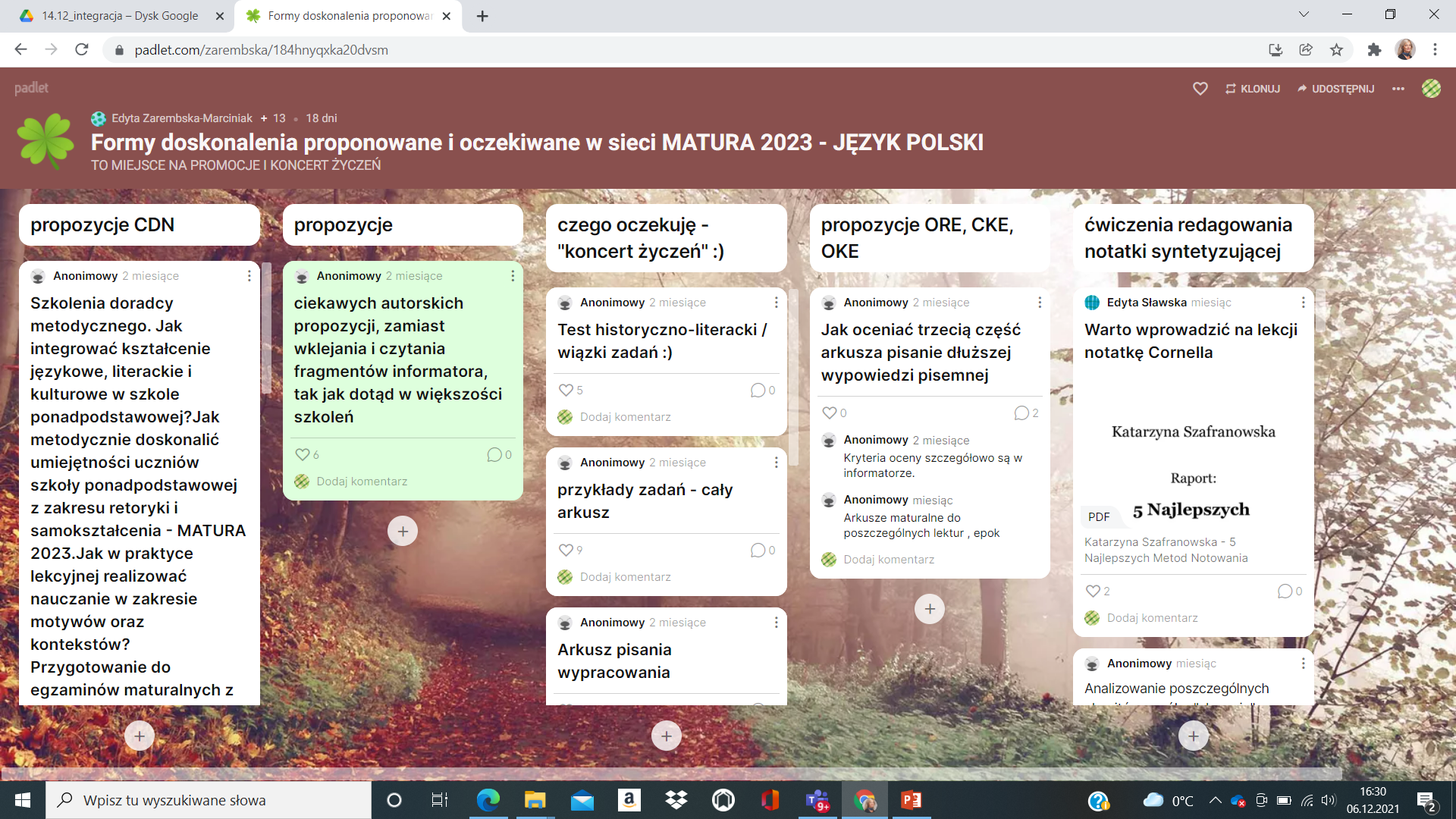 Integracja kształcenia (padlet.com)
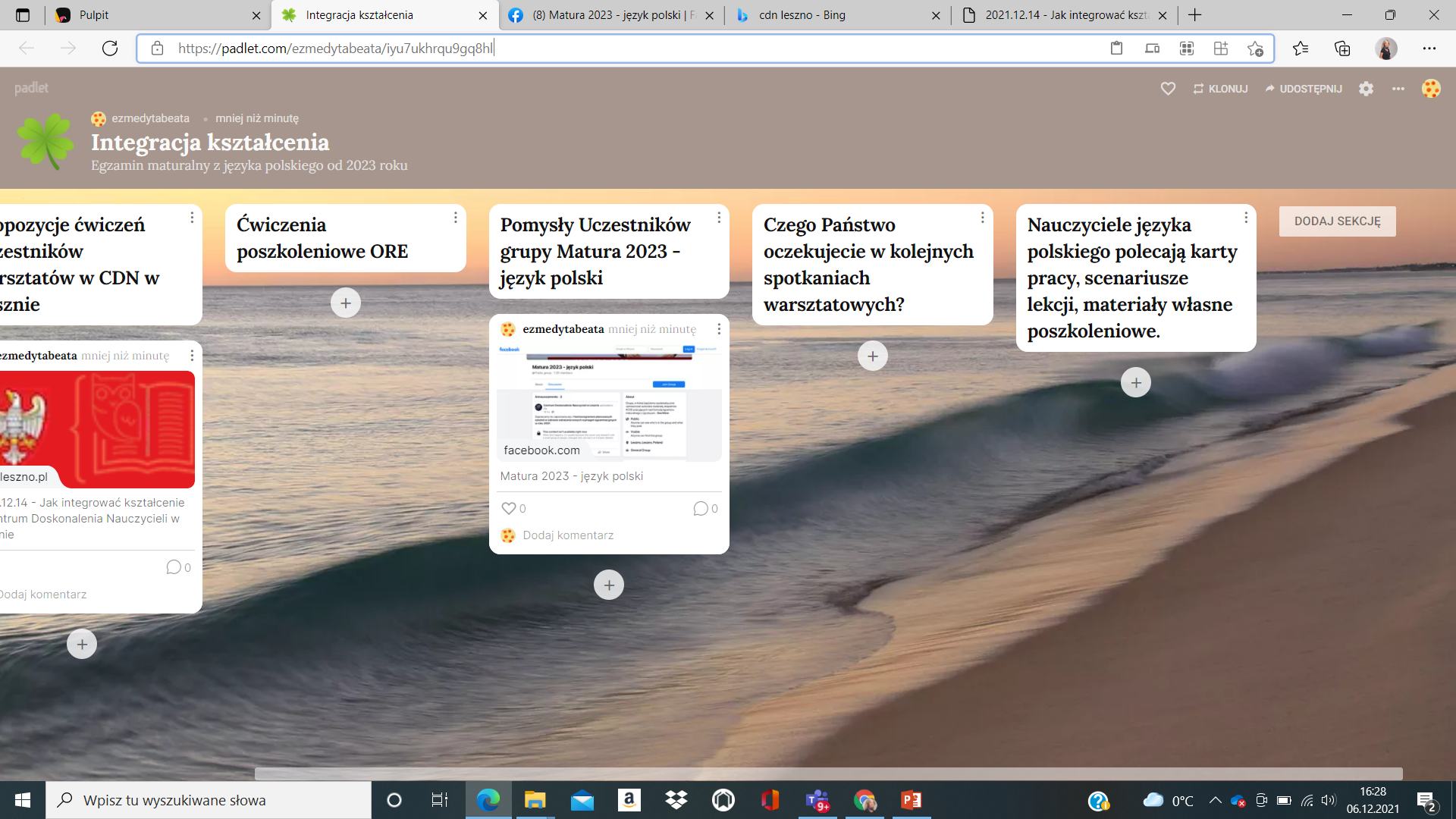